Chủ đề 3 : AN TOÀN ĐIỆN
BÀI 10. NGUYÊN NHÂN GÂY TAI NẠN ĐIỆN VÀ BIỆN PHÁP AN TOÀN ĐIỆN (tiết 1)
I. NGUYÊN NHÂN GÂY TAI NẠN ĐIỆN
? Em hãy đọc thông tin sgk/trang 57.
? Nêu nguyên nhân gây tai nạn điện.
I. NGUYÊN NHÂN GÂY TAI NẠN ĐIỆN
Nêu nguyên nhân gây tai nạn điện trong hình dưới đây?
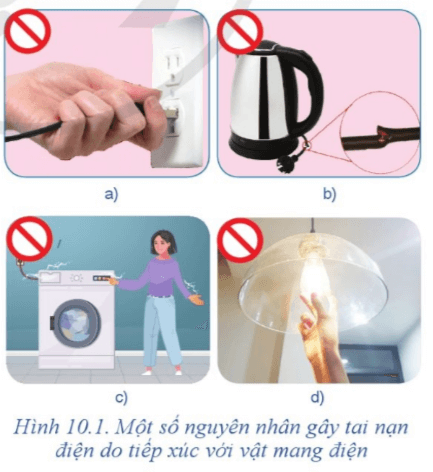 1. Tiếp xúc với vật mang điện
Nêu nguyên nhân gây tai nạ điện trong hình 10.2?
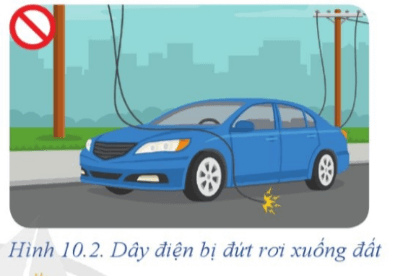 Điện Cao áp  là gì?
Điện cao thế là các đường dây điện thuộc cấp điện áp từ 110kV – 220kV – 500kV
Vì nguồn điện này sở hữu điện áp rất cao nên có thể phóng điện gây ra nguy hiểm cho với các đối tượng tiếp cận khi vượt qua khoảng cách an toàn.
3.Vi phạm hành lang an toàn lưới điện cao áp và trạm biến áp
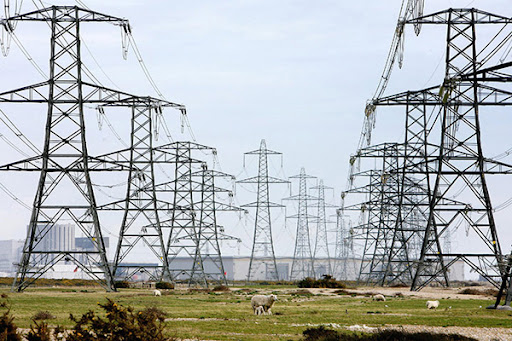 3.Vi phạm hành lang an toàn lưới điện cao áp và trạm biến áp
3.Vi phạm hành lang an toàn lưới điện cao áp và trạm biến áp
Bảng 10.1. Quy định về hành lang bảo về an toàn lưới điện cao áp
3.Vi phạm hành lang an toàn lưới điện cao áp và trạm biến áp
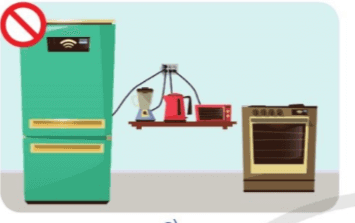 -  Sử dụng nhiều đồ dùng điện có công suất lớn trên cùng ổ cắm điện
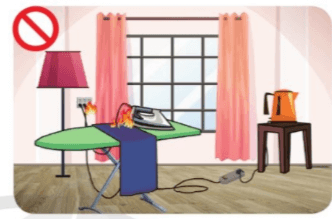 4. Thiết bị, đồ dùng điện quá tải và cháy nổ
- Để đồ dùng điện có phát nhiệt gần các vật dễ cháy
LUYỆN TẬP
Em hãy chọn đáp án đúng
Câu 1: Khoảng cách an toàn chiều rộng khi ở gần lưới điện 220kV với dây trần là bao m?
A. 4 m   B. 4,5 m      C. 5m    D. 6 m
Câu 2: Đâu là nguyên nhân gây tại nạn điện do tiếp xúc với vật mang điện?
A. Sử dụng nhiều đồ dùng điện có công suất lớn trên cùng ổ cắm điện
B. Lại gần khu vực mưa bão to làm đứt dây điện và rơi xuống đất
C. Chạm vào máy giặt có vỏ bằng kim loại dùng lâu ngày hỏng vỏ cách điện
D. Đến gần đường dây điện cao áp, trạm biến áp
Câu 3: Khoảng cách an toàn về chiều cao khi ở gần lưới điện 220kV là bao nhiêu?
A. 2 m    B. 3 m    C. 4 m    D. 6 m
Câu 4: Hành vi nào vi phạm khoảng cách an toàn đối với lưới điện cao áp và trạm biến thế?
A. Xây dựng công trình vi phạm hành lang an toàn lưới điện
B. Thả diều, điều khiển các vật thể bay gần đường dây cao áp
C. Trèo lên cột điện, vào trạm biến áp khi không có nhiệm vụ
D. Cả 3 đáp án trên